Y8 Light and SoundRevision
Start Sept 2011
Luminous and non-luminous objects
The sun is a luminous object – it gives out light
The moon is a non-luminous object – it is seen only by reflected light
What do we see, if there is no light?
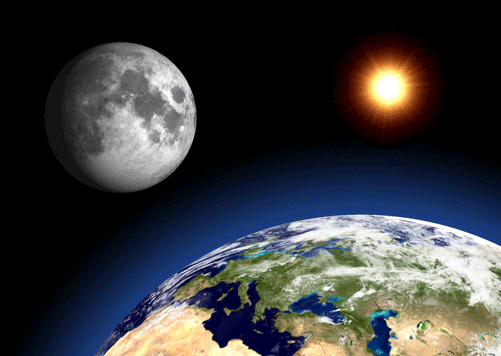 Light travels in straight lines
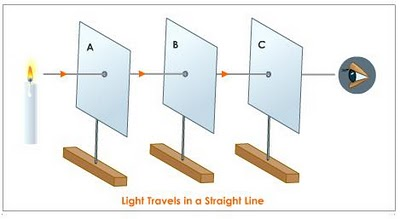 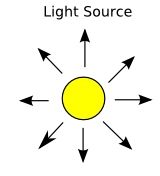 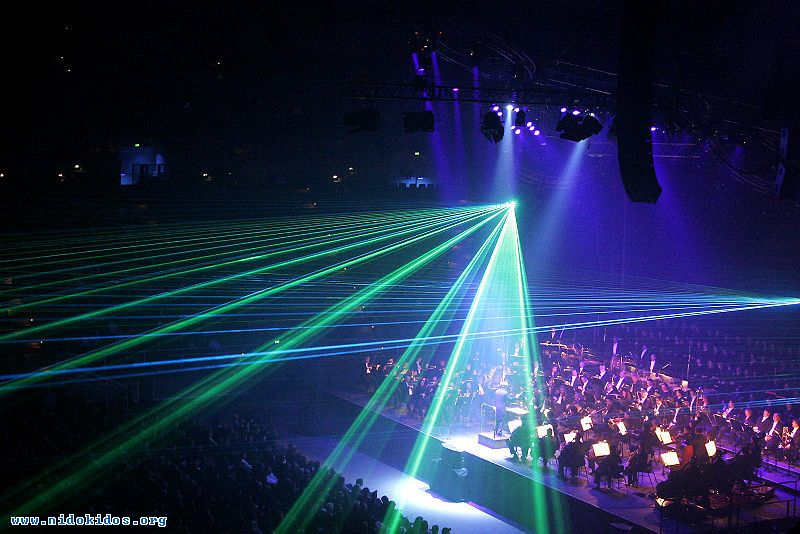 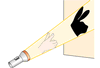 Transparent, Translucent, Opaque
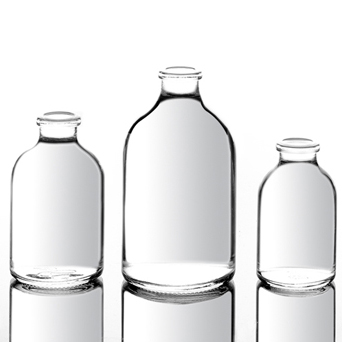 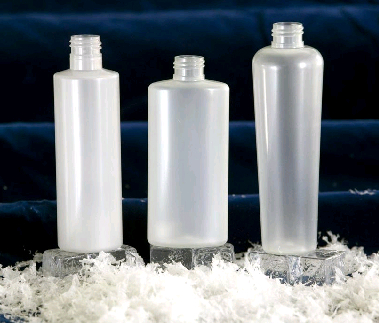 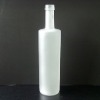 Reflections
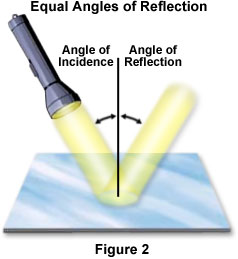 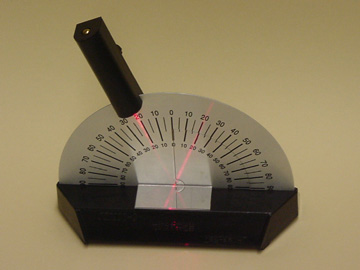 Refraction
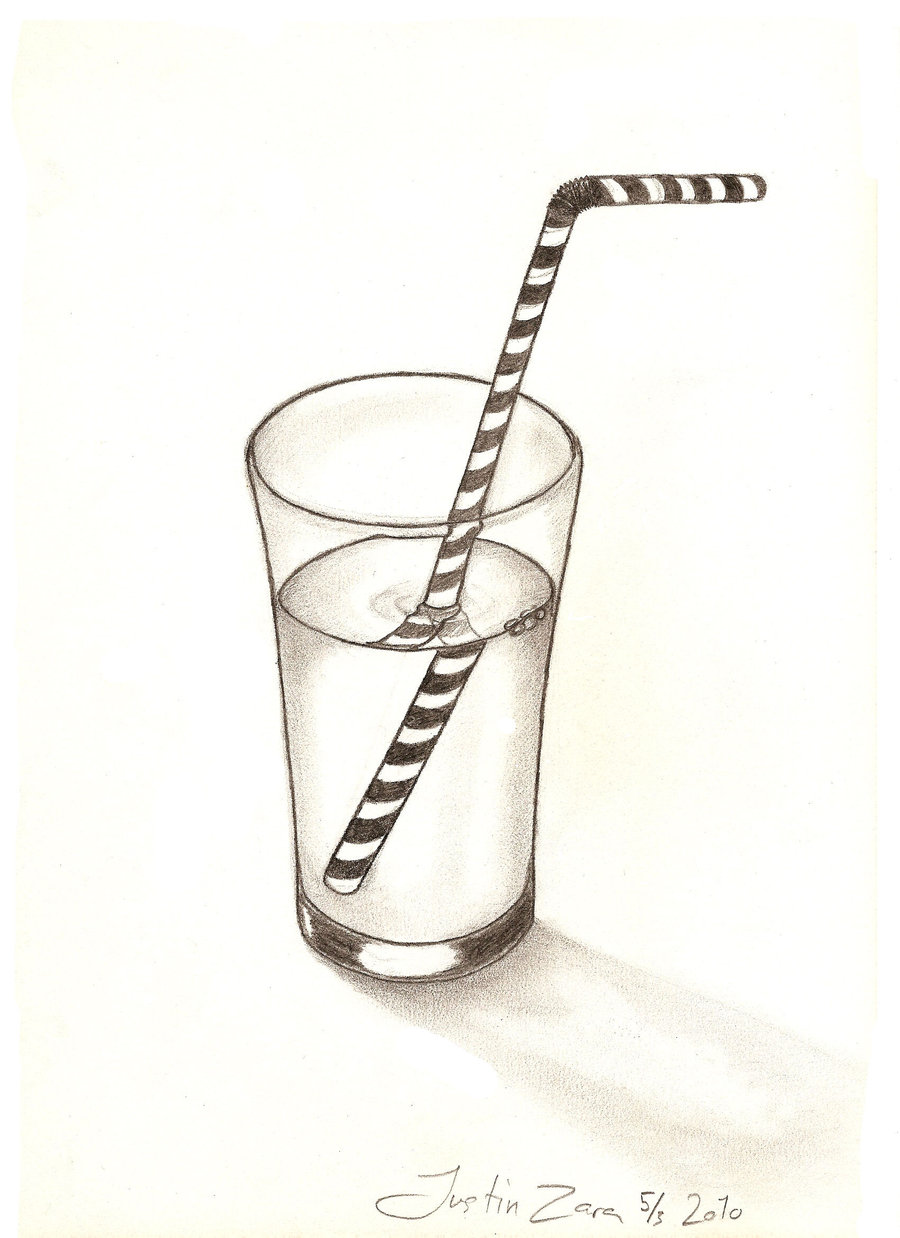 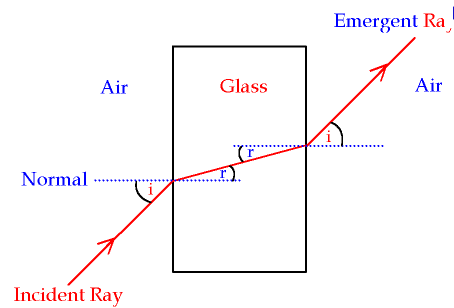 Dispersion
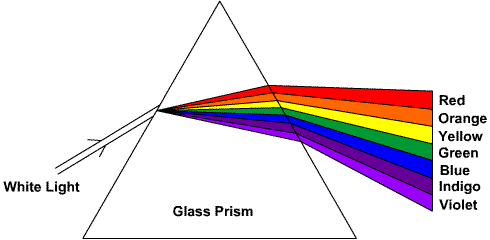 Colour
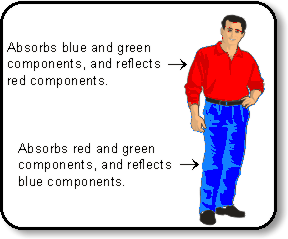 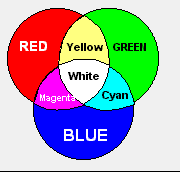 When some colours of the spectrum are absorbed by an object, the remaining 
colour  is reflected into our eyes – this is the colour that we see.
Colour Filters
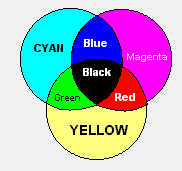 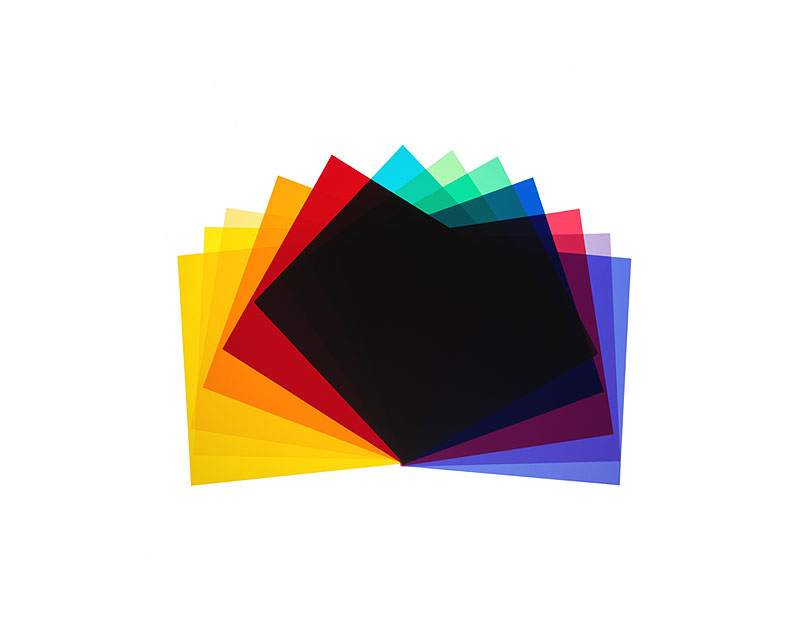 Filters are barriers that let only one colour through – so a red filter will absorb all
colours of the spectrum except  red.
If a red filter is used in blue light (that is no red light) – the filter will look back as
no light is getting through
The Eye
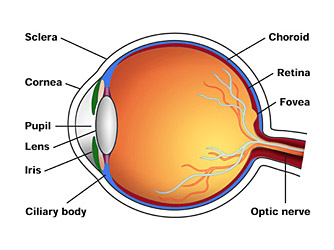 Pin hole camera
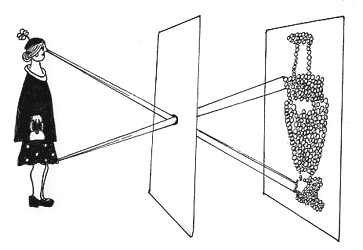 Light travels in straight lines. The light rays used are only the ones that pass
through the ‘pin hole’, so the image is upside down.  This is how the image
arrives at the back of our eye – our brains turn it up the right way!
Lenses
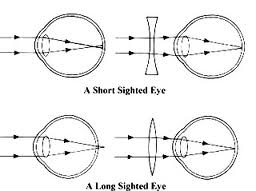 Vibrations
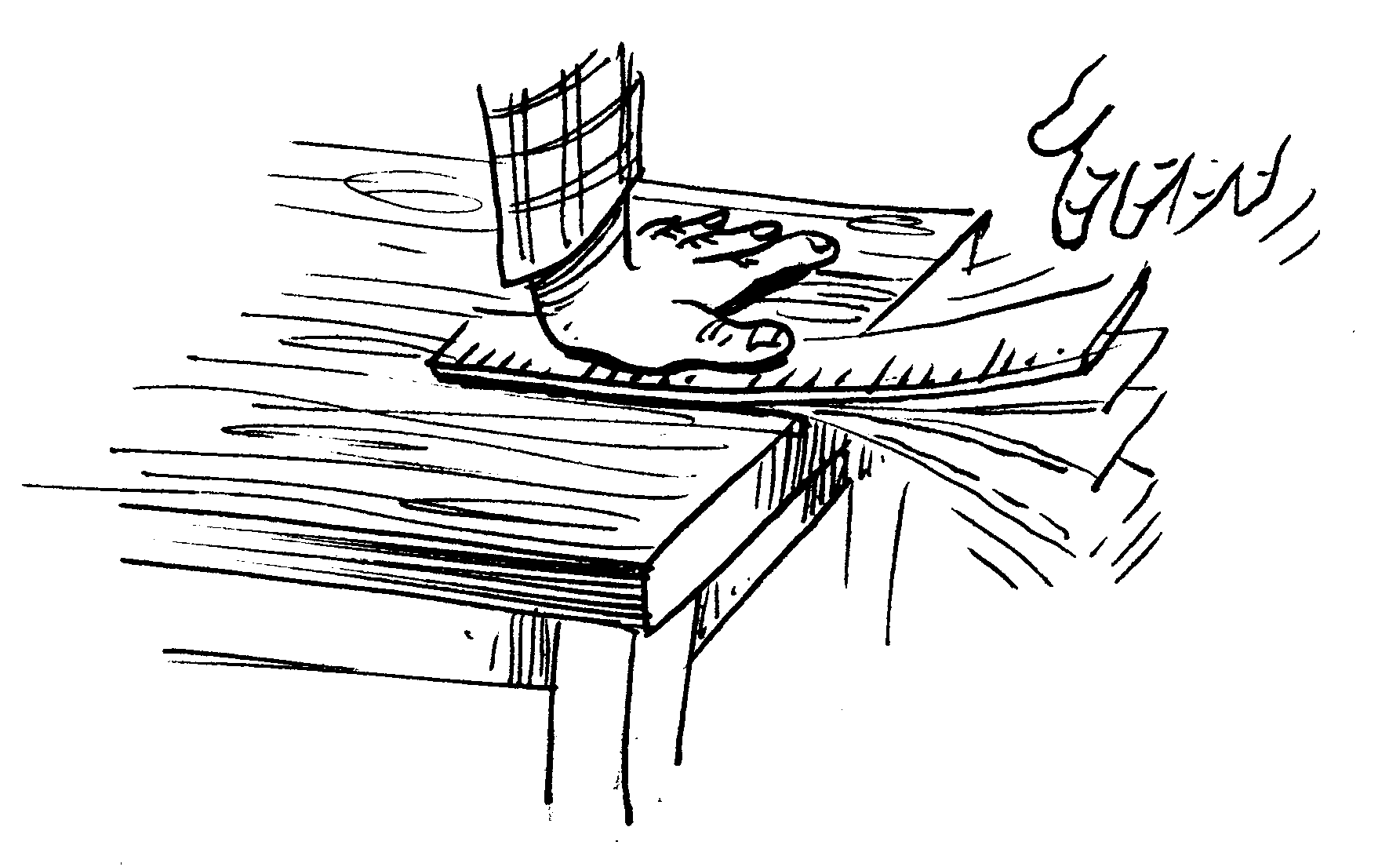 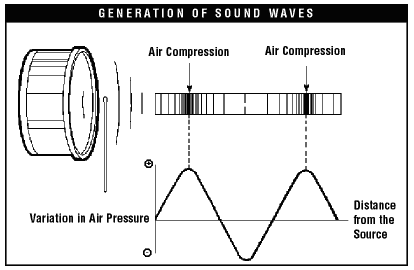 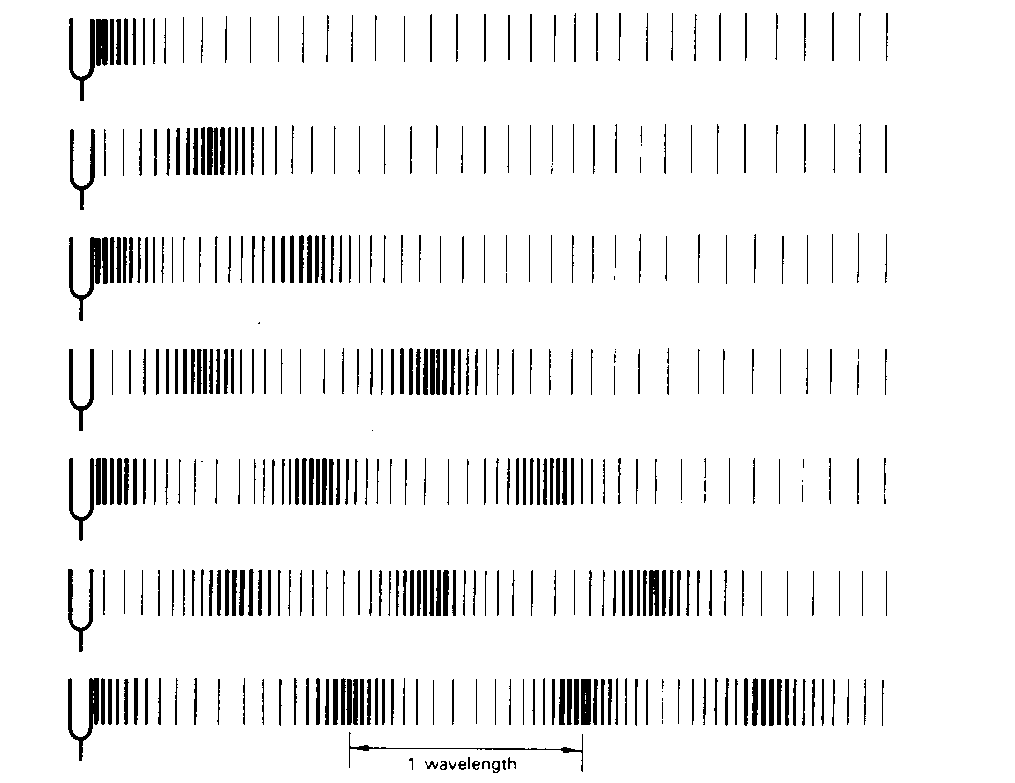 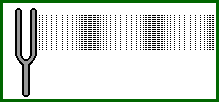 How sound travels
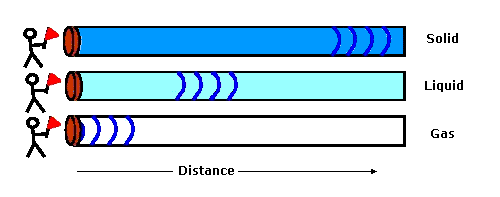 Frequency
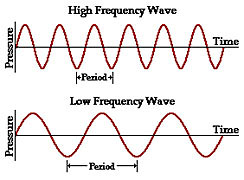 High frequency – high pitch
Amplitude
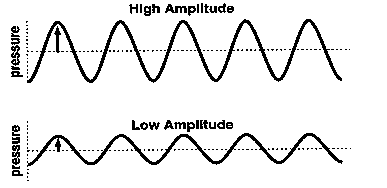 Higher amplitude – louder sound
oscilloscope
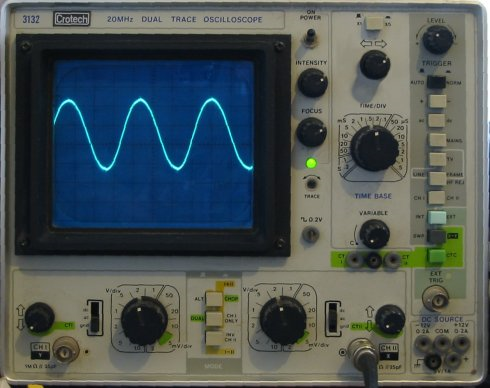 An oscilloscope
is a machine that
turns sound waves
into an electrical
wave that we can 
see and use for 
investigations
The Ear
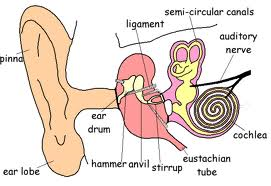 The Inner Ear: Nerve Signals Start Here
Sound comes into the inner ear as vibrations and enters the cochlea a small, curled tube in the inner ear. The cochlea is filled with liquid, which is set into motion, like a wave, when the ossicles vibrate.
The cochlea is also lined with tiny cells covered in tiny hairs that are so small you would need a microscope to see them. They may be small, but they're awfully important. When sound reaches the cochlea, the vibrations (sound) cause the hairs on the cells to move, creating nerve signals that the brain understands as sound.
Hearing damage
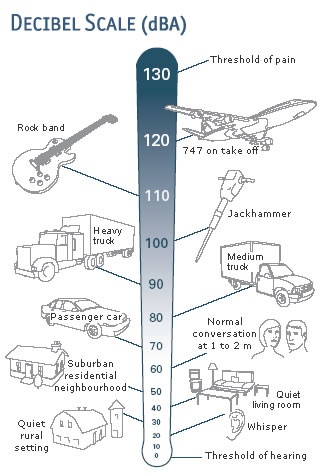 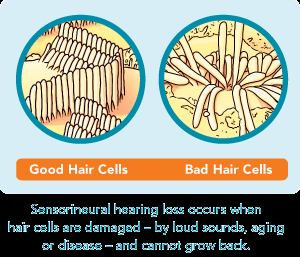